PSICOLOGIA
1N , 2N
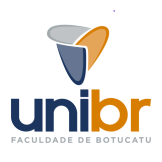 Desenvolvimento dos Projetos
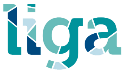 Desenvolvimento dos Projetos – Atividades indicadas pelo Professor(a) e supervisionadas pelo Tutor(a) (tarefas, pesquisas, leituras, estudos e outras atividades) para realização do projeto da disciplina, na plataforma Liga Online. O(a) aluno(a) tem autonomia para cumpri-las na biblioteca, laboratórios ou em casa, individualmente ou em grupo.
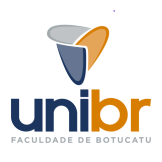 PSICOLOGIA
 3N, 4N
Desenvolvimento dos Projetos
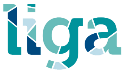 Desenvolvimento dos Projetos – Atividades indicadas pelo Professor(a) e supervisionadas pelo Tutor(a) (tarefas, pesquisas, leituras, estudos e outras atividades) para realização do projeto da disciplina, na plataforma Liga Online. O(a) aluno(a) tem autonomia para cumpri-las na biblioteca, laboratórios ou em casa, individualmente ou em grupo.
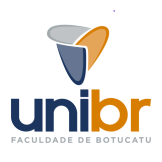 PSICOLOGIA
5N
Desenvolvimento dos Projetos
Avaliação Psicológica I  

NELI ANTUNES DE OLIVEIRA
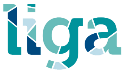 Desenvolvimento dos Projetos – Atividades indicadas pelo Professor(a) e supervisionadas pelo Tutor(a) (tarefas, pesquisas, leituras, estudos e outras atividades) para realização do projeto da disciplina, na plataforma Liga Online. O(a) aluno(a) tem autonomia para cumpri-las na biblioteca, laboratórios ou em casa, individualmente ou em grupo.
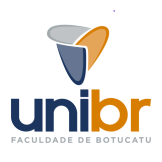 PSICOLOGIA
6N
Avaliação Psicológica I  

NELI ANTUNES DE OLIVEIRA
Estágio Básico I
AUDREY SILVA DE ASSIS
Desenvolvimento dos Projetos
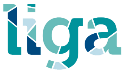 Desenvolvimento dos Projetos – Atividades indicadas pelo Professor(a) e supervisionadas pelo Tutor(a) (tarefas, pesquisas, leituras, estudos e outras atividades) para realização do projeto da disciplina, na plataforma Liga Online. O(a) aluno(a) tem autonomia para cumpri-las na biblioteca, laboratórios ou em casa, individualmente ou em grupo.